Образование детей с интеллектуальными нарушениями на основе второго варианта АООП в соответствии с требованиями ФГОС образования обучающихся с умственной отсталостью (интеллектуальными нарушениями)
Варианты АООП образования обучающихся с умственной отсталостью (интеллектуальными нарушениями)
Тяжелое множественное нарушение развитияТМНР
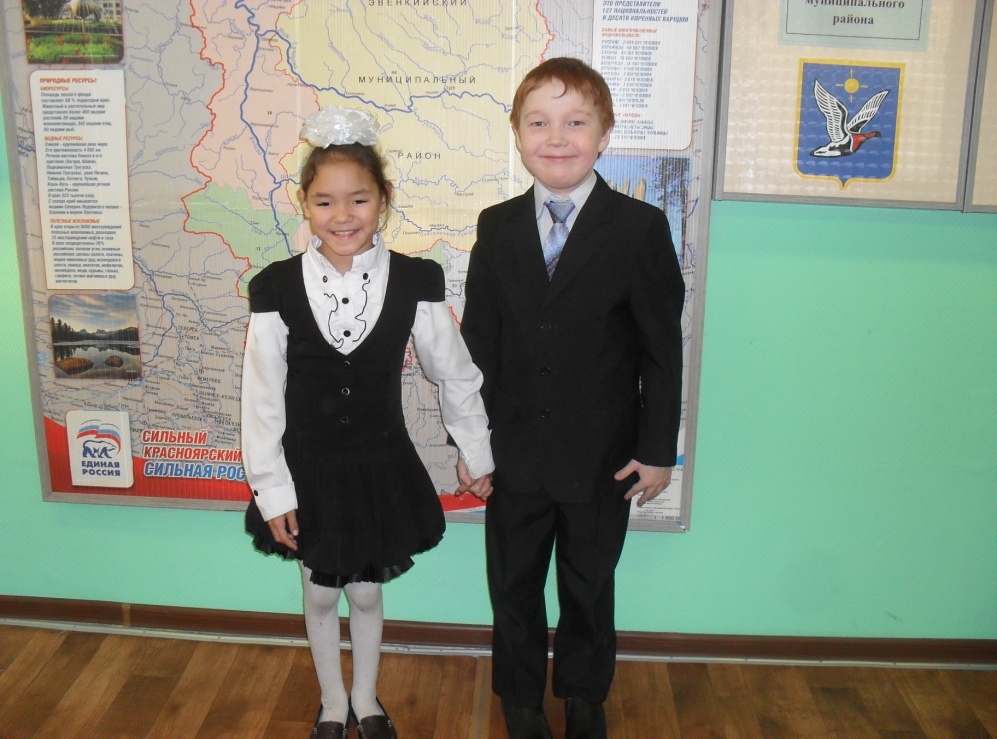 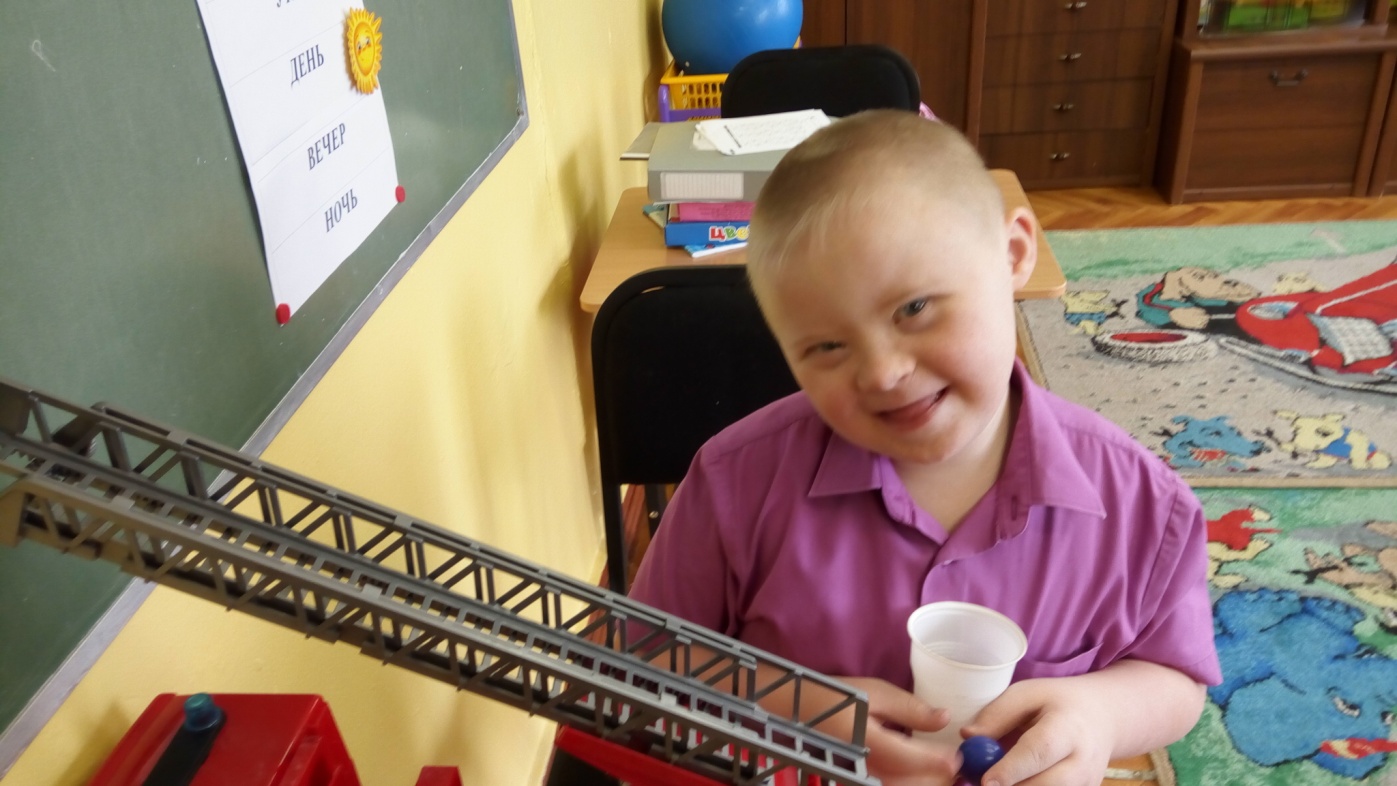 Тяжелое множественное нарушение развитияТМНР
совокупность различных психофизических нарушений, как правило, вследствие органического поражения ЦНС;
высокая степень выраженности нарушений, прежде всего интеллекта;
уровень психофизического развития детей с тяжелыми множественными нарушениями невозможно соотнести с какими-либо возрастными параметрами;
потребность в интенсивной помощи, превышающей размеры поддержки, оказываемой при каком-то определенном нарушении.
Структура АООП 
образования обучающихся с умеренной, тяжелой, глубокой умственной отсталостью (интеллектуальными нарушениями), с ТМНР


I. Целевой раздел 
II. Содержательный раздел 
III. Организационный раздел
I. Целевой раздел
определяет общее назначение, цели, задачи и планируемые результаты реализации АООП, а также способы определения достижения этих целей и результатов. 
целевой раздел включает:
1.1. пояснительную записку;
1.2. планируемые (возможные) результаты освоения обучающимися АООП;
1.3. систему оценки достижения планируемых результатов освоения АООП.
II. Содержательный раздел АООП
определяет общее содержание образования обучающихся с умственной отсталостью (интеллектуальными нарушениями); 
включает следующие программы, ориентированные на достижение личностных и предметных результатов:
2.1. программу формирования базовых учебных действий;
2.2. программы отдельных учебных предметов, коррекционных курсов; 
2.3. программу духовно-нравственного (нравственного) развития, воспитания обучающихся с умственной отсталостью (интеллектуальными нарушениями);
2.4. программу формирования экологической культуры, здорового и безопасного образа жизни;
2.5. программу внеурочной деятельности;
2.6. программу сотрудничества с родителями.
III. Организационный раздел
определяет общие рамки организации образовательного процесса, а также механизмы реализации АООП;
организационный раздел включает:
3.1 учебный план, включающий предметные и коррекционно-развивающие области, внеурочную деятельность и, являющийся основным организационным механизмом реализации АООП;
3.2 систему специальных условий реализации АООП в соответствии с требованиями Стандарта.